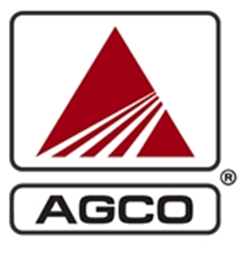 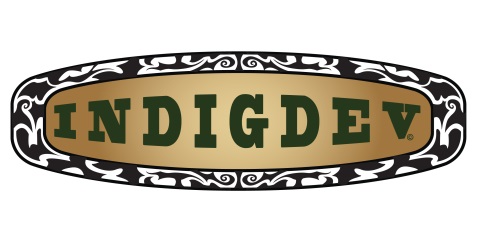 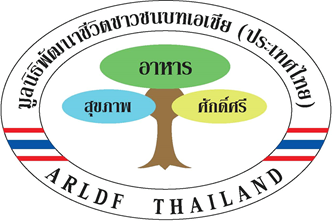 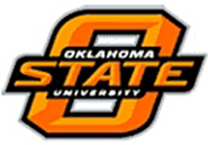 Oklahoma State University – AGCO Hand planter2013 Asia TestingField Trials, Results, Benefits
Joshua Ringer - Indigdev
joshuaringer@indigdev.com
Jethro Adang – Asian Rural Life Development Foundation
joshuaringer@indigdev.com - Jan. 16, 2014
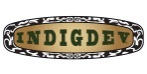 Background
Introduced to the OSU-AGCO Hand planter during Oklahoma State University Winter Crop School by Dr. Bill Raun. 
Real application for upland corn farmers in Southeast Asia.
I offered to conduct field testing using my company Indigdev and partnerships with Asian Rural Life Foundation                                in Thailand.
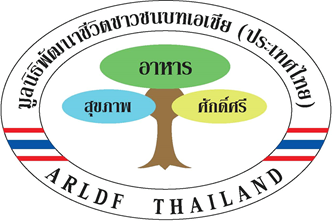 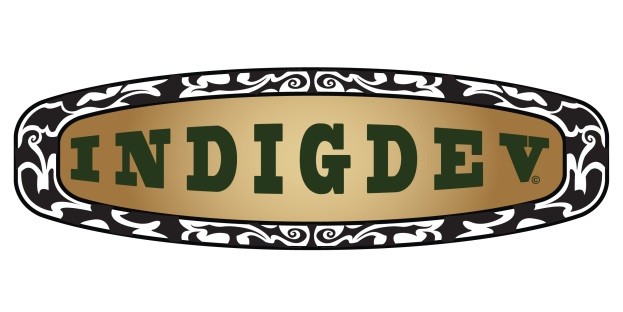 joshuaringer@indigdev.com - Jan. 16, 2014
Field Testing Purpose
Test the usefulness of the hand planter in a farmer setting compared to local practice.
Test the durability of the hand planter under field use.
During hand planter use look for adaptations the farmers recommend.
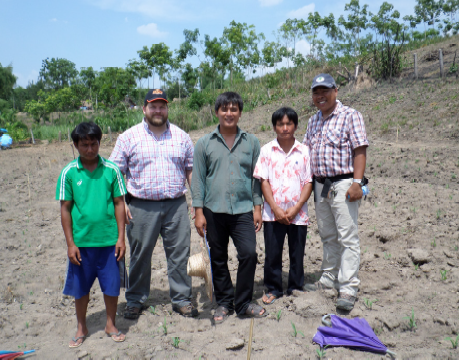 joshuaringer@indigdev.com - Jan. 16, 2014
Setting up Field Testing
Memorandum of agreement with ARLDF – Thailand
Plot template 
Video demonstration of Hand planter assembly & use.
Hand planter field test unit 
Stipend for farmer test plot implementation
joshuaringer@indigdev.com - Jan. 16, 2014
Testing LocationDoi luang District, Chiang Rai Province, Thailand  & Lashio, Northern Shan State, Myanmar
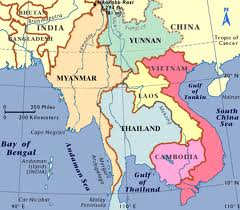 joshuaringer@indigdev.com - Jan. 16, 2014
Local Conditions
Climate – 1,733 mm (68 inches) rainfall from May through October
Elevation – 550-600 meters asl
Soils – alluvial soils, near the floodplain of the Mekong River and some Ultisols on the hillsides. 
Soils described as clay loam.
Plots were tilled with a hand tractor
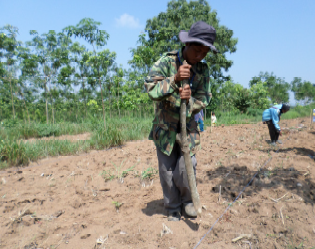 joshuaringer@indigdev.com - Jan. 16, 2014
Cooperating farmers were marginalized farmers
Farmer plots were on rented land similar to other farmers around them.
Relationship Building in an Innovation Feedback Loop
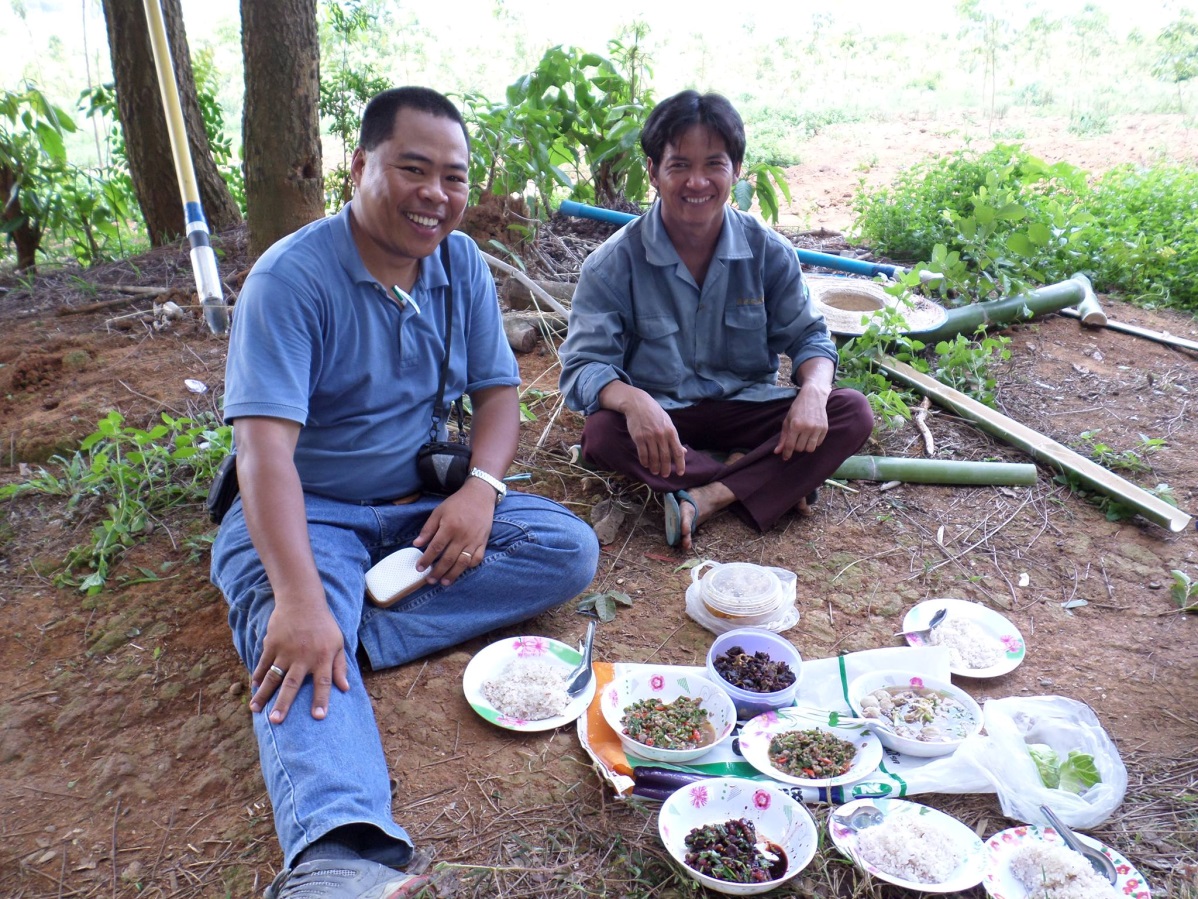 joshuaringer@indigdev.com - Jan. 16, 2014
Corn Growers Farmer Interest Group
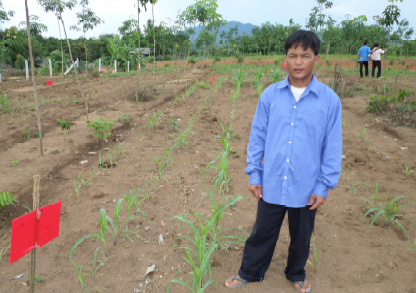 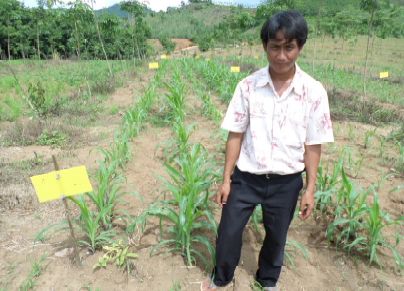 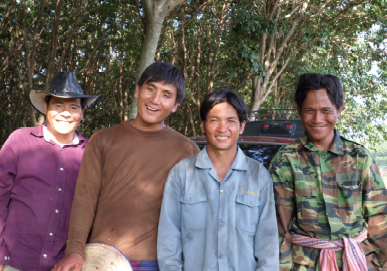 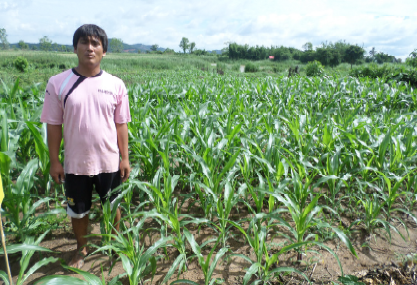 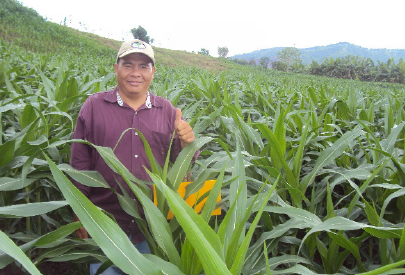 joshuaringer@indigdev.com - Jan. 16, 2014
Farmer use of the Hand Planter
Advantages
	ease of use
	faster then traditional method.
Disadvantages
Weak handle
Easily clogged planter tip
Seed not falling into the seed hole
Recommendations
Add back plate to tip
Improved handle
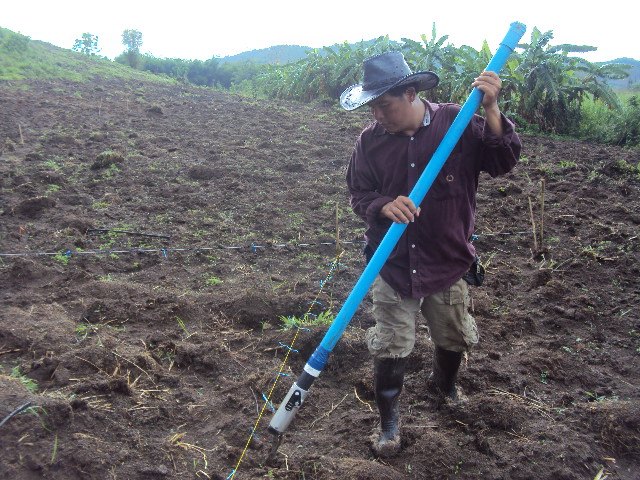 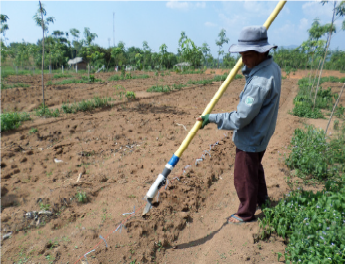 joshuaringer@indigdev.com - Jan. 16, 2014
Farmer Interest Group worked together
Plot layout & Planting
1st weeding and fertilization
Herbicide application
Monitoring
Problem solving
Harvesting
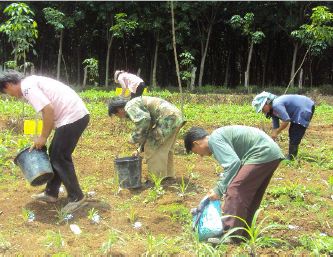 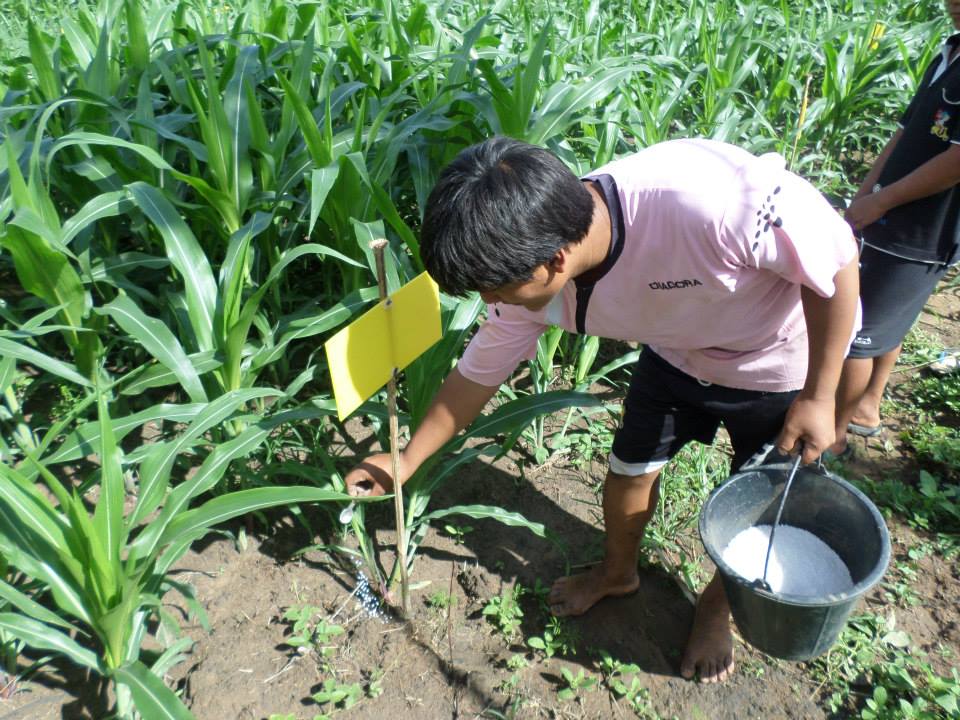 joshuaringer@indigdev.com - Jan. 16, 2014
Farmer Practice
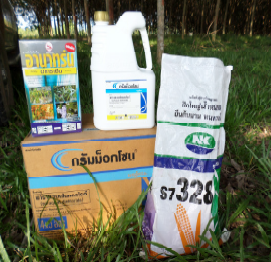 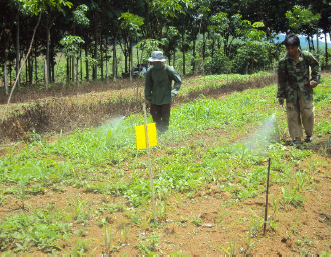 Measurements conducted during test
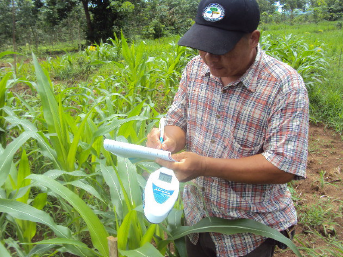 Record all activities on test plot reporting sheet.
Pictures and video taken of each step.
Rainfall measurement
Temperature measurement
Note disease problems.
Greenseeker readings.
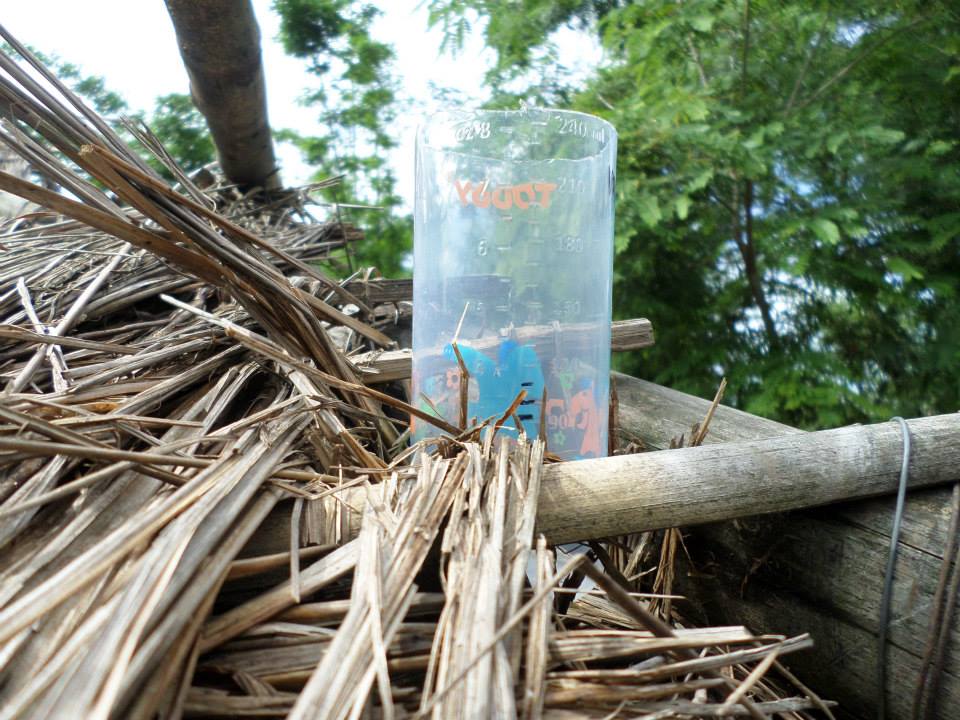 joshuaringer@indigdev.com - Jan. 16, 2014
Data Gathering
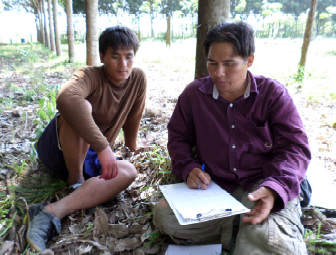 Advantages
Farmer group monitoring and data gathering meetings were conducted every 7 to 10 days.
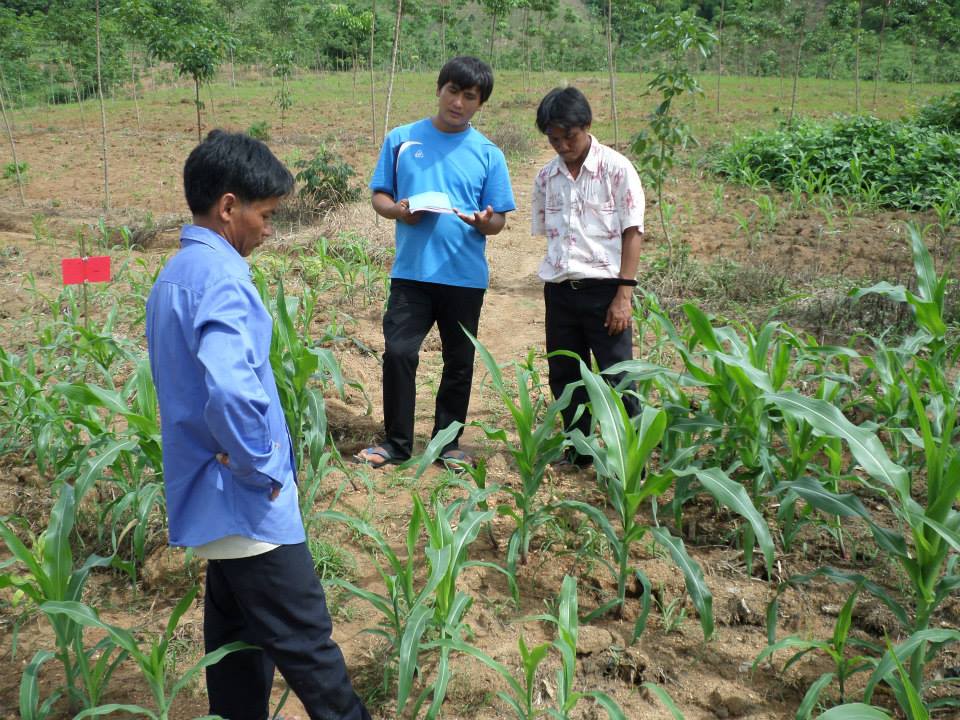 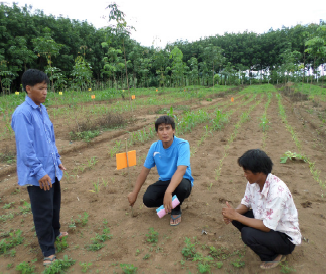 joshuaringer@indigdev.com - Jan. 16, 2014
Working with farmers to innovate
Keys to Innovation

The design has “built in adaptability”

OSU Team encouraged feedback.

Explained the process and listened to feedback.
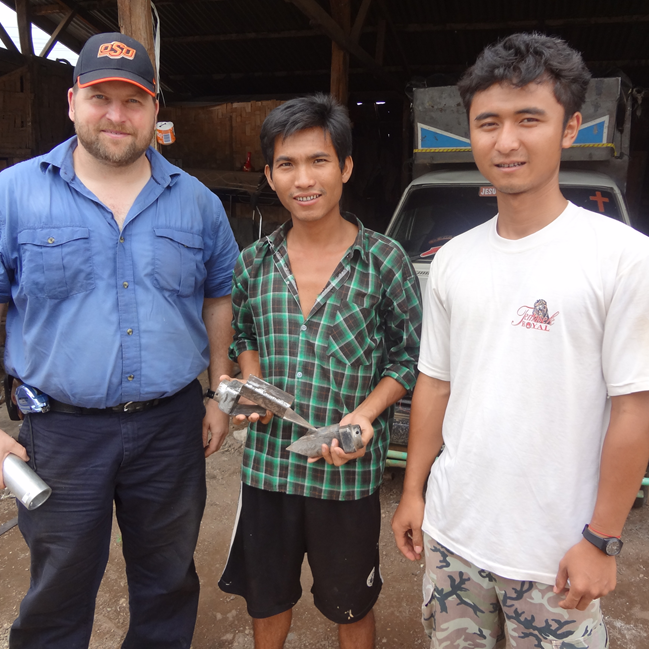 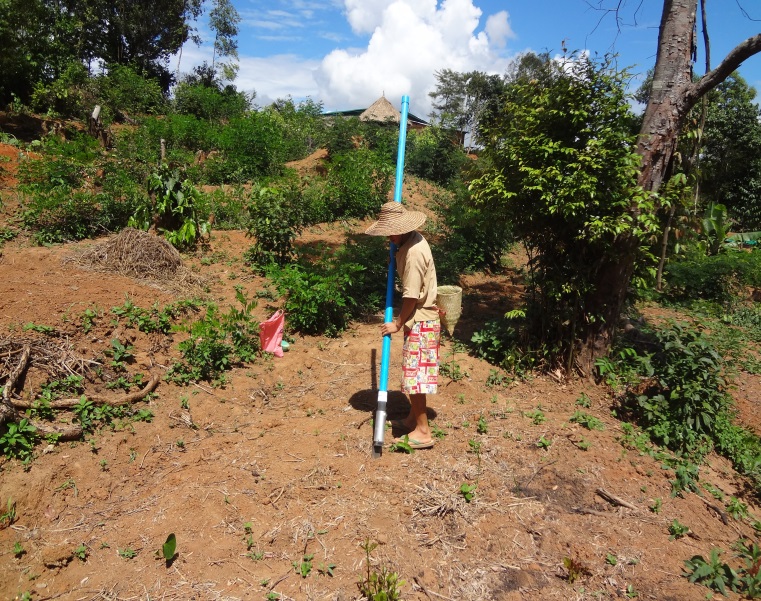 joshuaringer@indigdev.com - Jan. 16, 2014
Indigenous technology put back in Hand Planter design
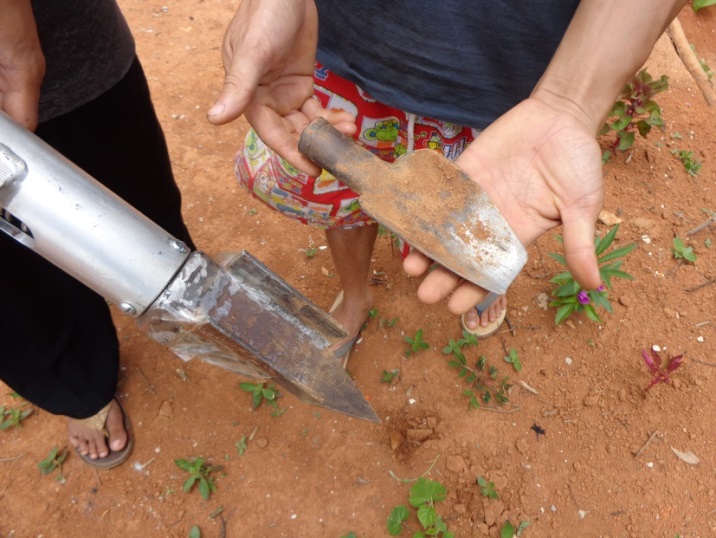 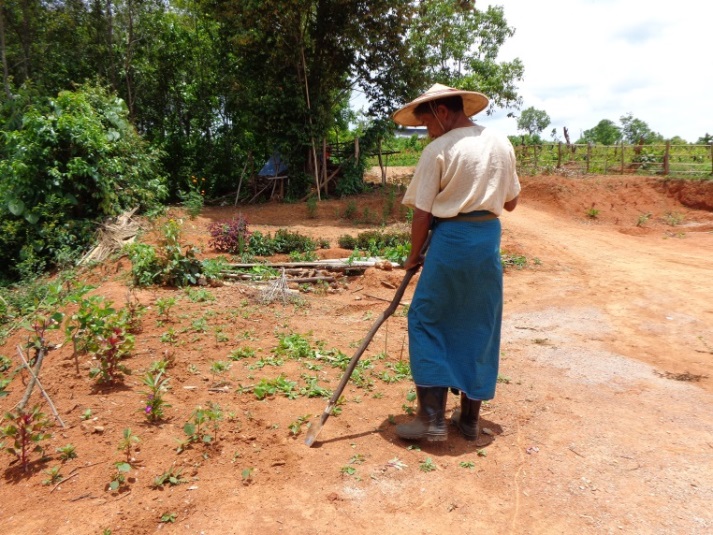 Acted on the feedback and retested

Listened again for more feedback.


Shan Planting Tip with Thai-Lahu input.

The key is treating farmers as co-researchers.
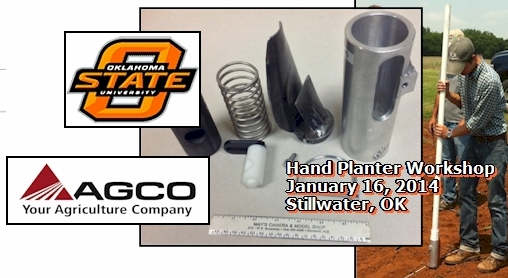 joshuaringer@indigdev.com - Jan. 16, 2014
Difficulties faced during Growing Season
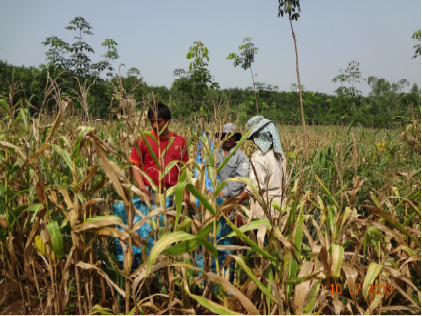 Farmers are reluctant to see some plots grow poorly.

Some farmers want to drop out if they believe their plots are not doing as well as others.
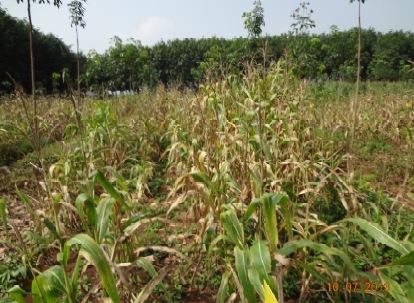 joshuaringer@indigdev.com - Jan. 16, 2014
Examle Data Sheet - Farmer # 1. OSU-AGCO Hand planter – Chiang Rai Testing – IndigDev LLC - Data Collection (Farmer # 1= Mr. Ghani, of Doi Luang Chiangrai, Thailand.)
Farmer # 1: Harvest Data collection result: Date Planted: 6/8/13 Date Harvested: 10/5-6/13 Weigh each plot: Corn with shield and cobs.
joshuaringer@indigdev.com - Jan. 16, 2014
Harvesting
Farmers were pleased with yields from the Hand planter planted plots.
Valuable data for improving planter reliability.
Incorporation of farmer viewpoints.
Integration of an indigenous corn planting tip into the OSU-AGCO hand planter design
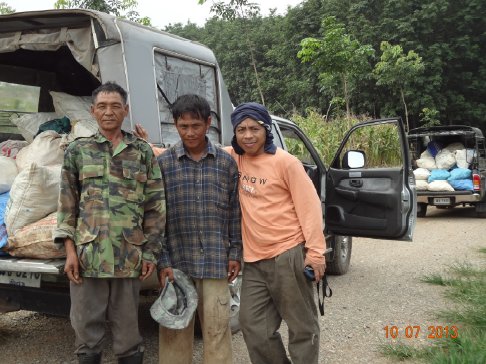 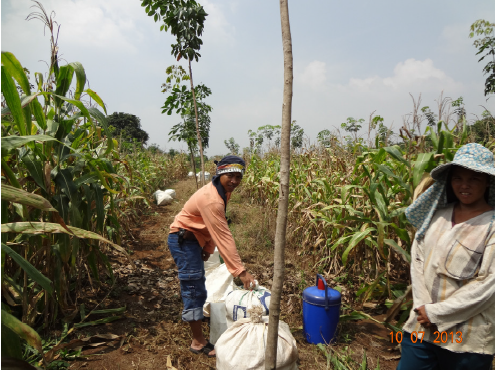 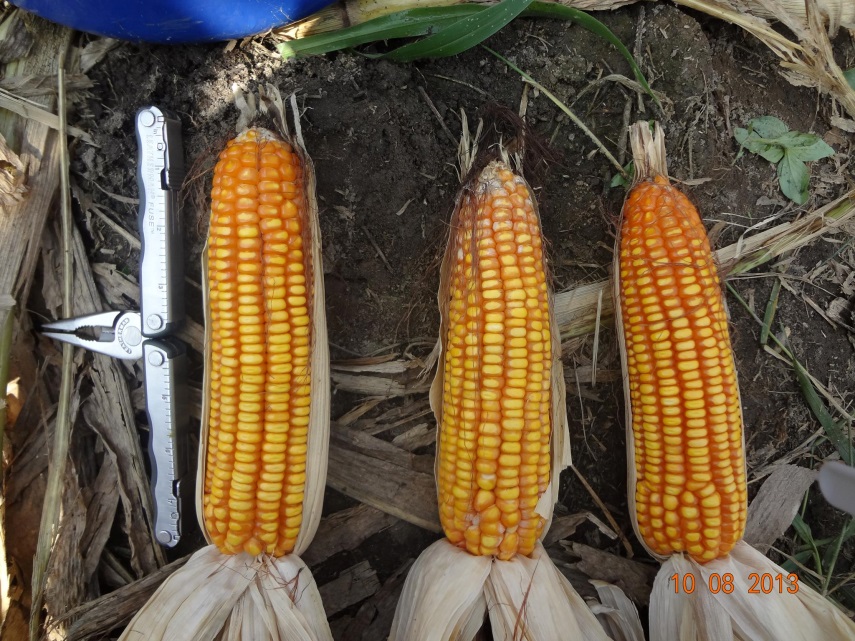 Implications
Farmers see OSU-AGCO hand planter as important for upland corn growing areas.
OSU – AGCO Hand planter is a needed tool for no-till application in Upland farming systems.
Partners in the process
New technologies can empower marginalized farmers if implemented in a participatory manner
Room to experiment
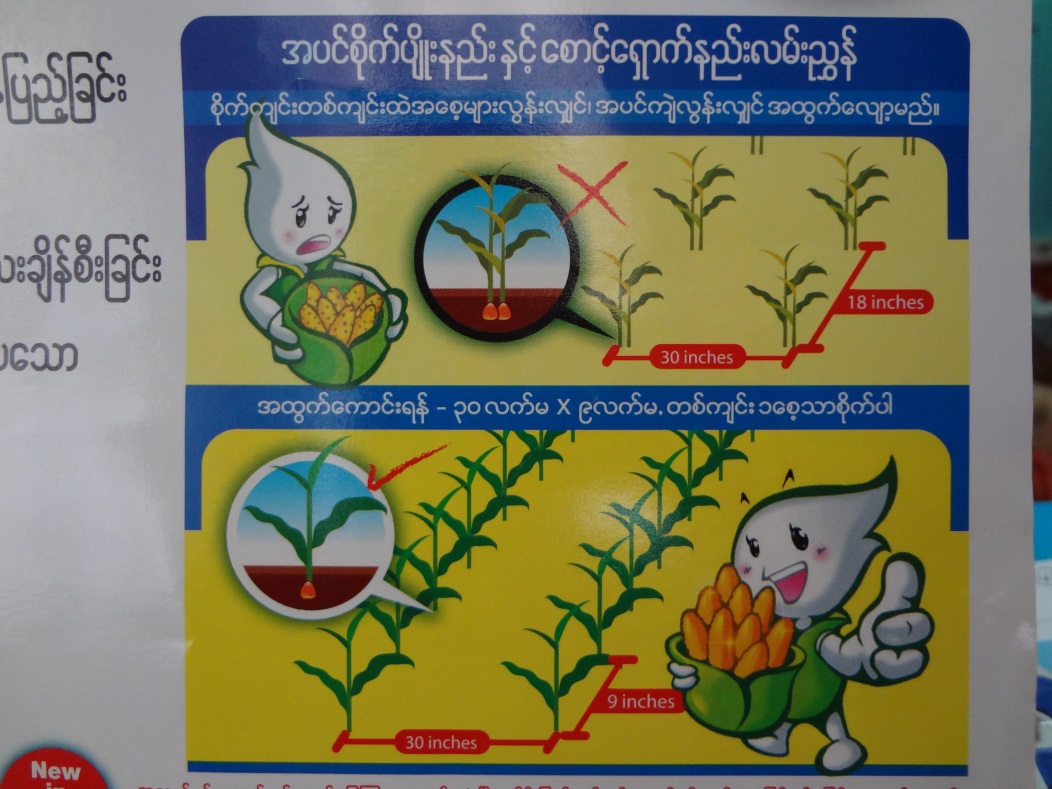 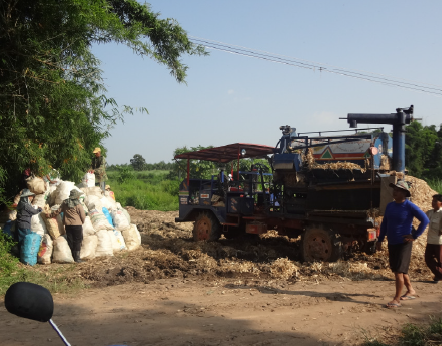 Next steps in Hand Planter Improvement
More field testing is needed.
Continued emphasis on feedback from field trials and farmer use in the field according to local practice, soil types, and seed size.
Drum for fertilizer application
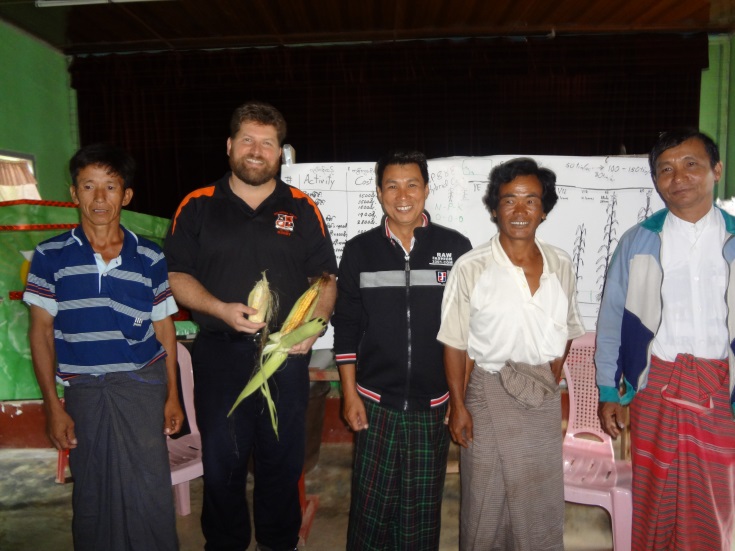 joshuaringer@indigdev.com - Jan. 16, 2014
Final Thoughts
Keys to effective development of innovation feedback loops:
Be open to innovation from marginalized small-holder farmers.
Encourage a learning mindset from all involved.
Implement testing with farmer groups that face similar constraints of those the technology is intended to help.
Build long-term relationships for effective innovation feedback loops.
Small-holder farmer as a co-researcher.
If you would like assistance with your field testing and integration of the OSU-AGCO hand planter into small-holder corn production systems contact me at joshuaringer@indigdev.com   or find us on the web at www.indigdev.com